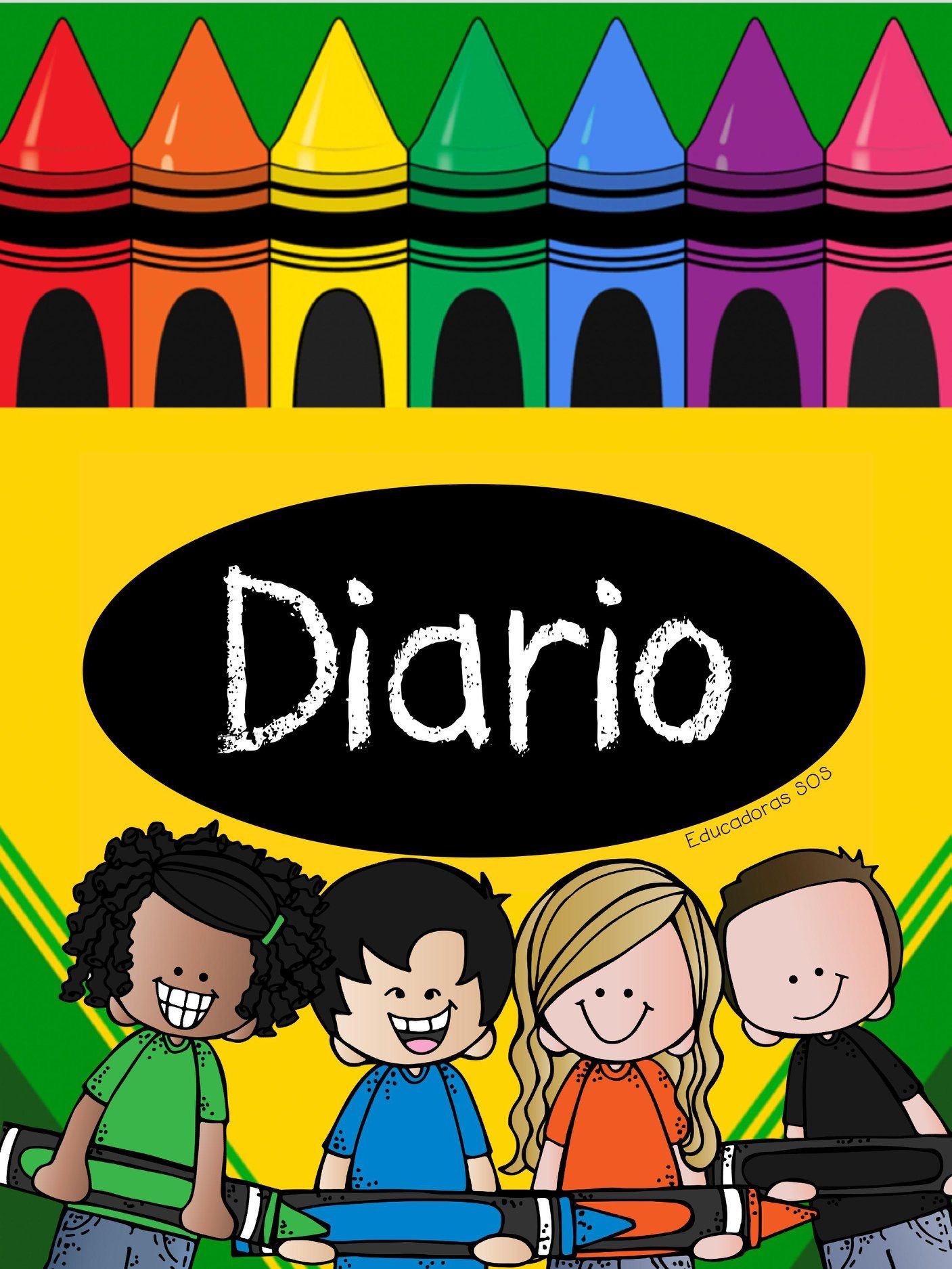 Diario de la alumna
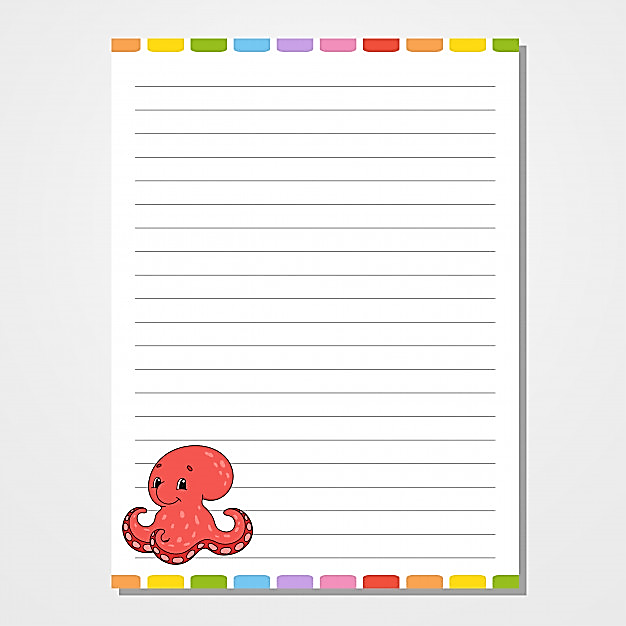 Jardín de Niños “Diego Rivera” 1ª A Educadora: Dennise Valdés 
Practicante: Monserrat Mendoza
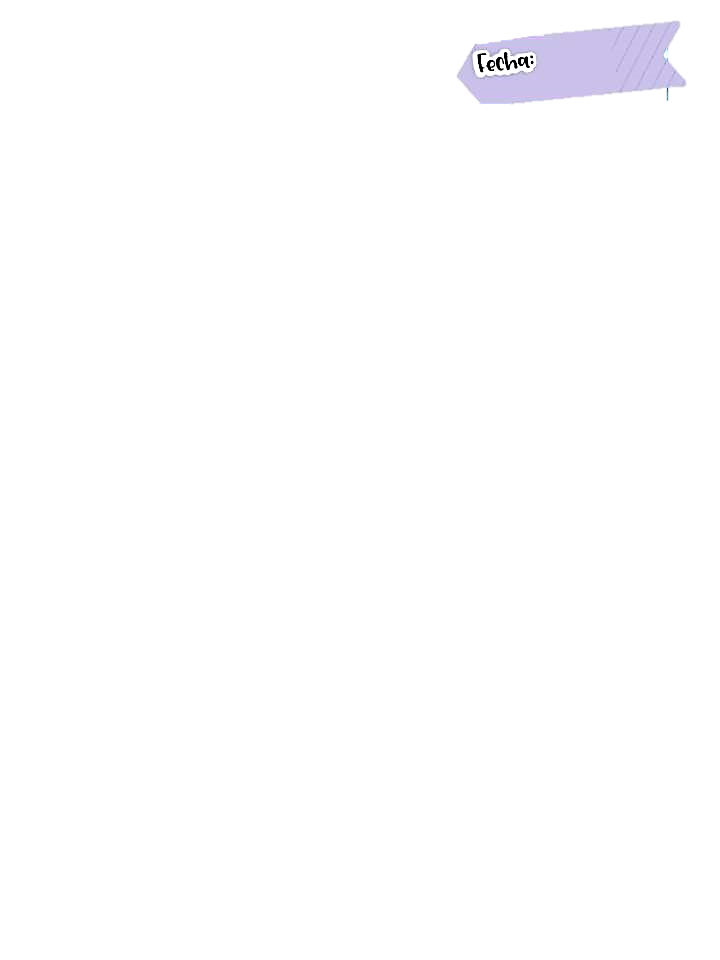 11 /01/2021
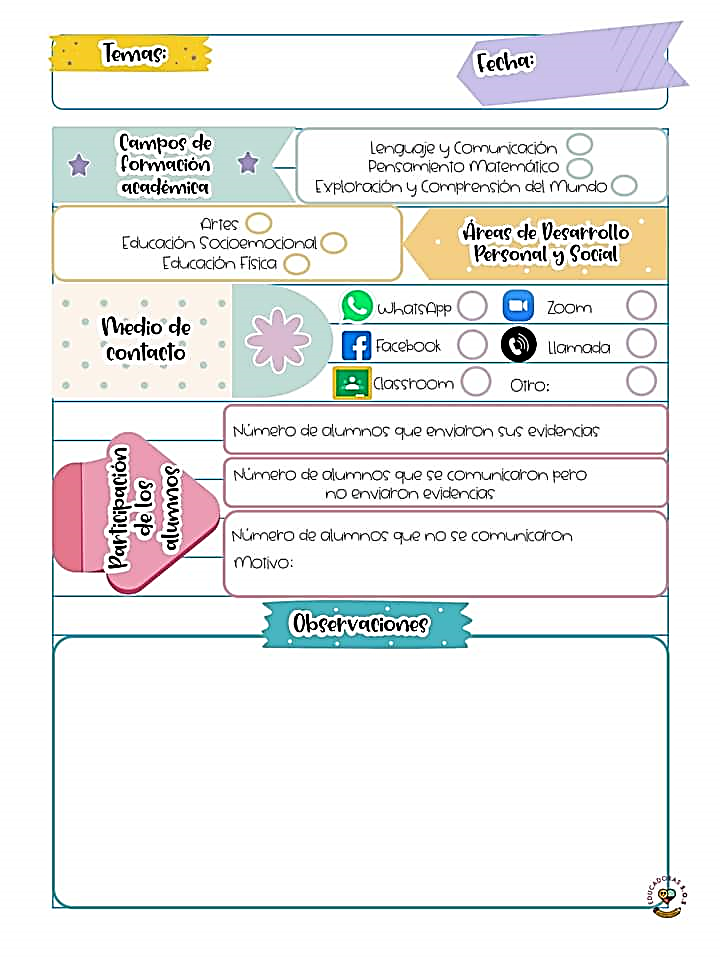 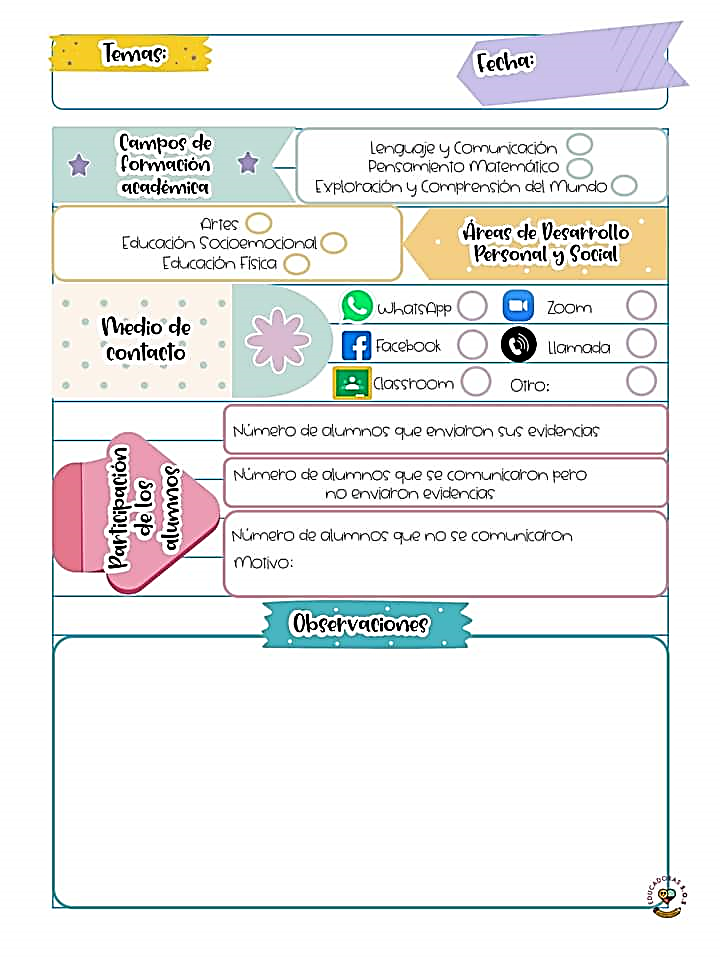 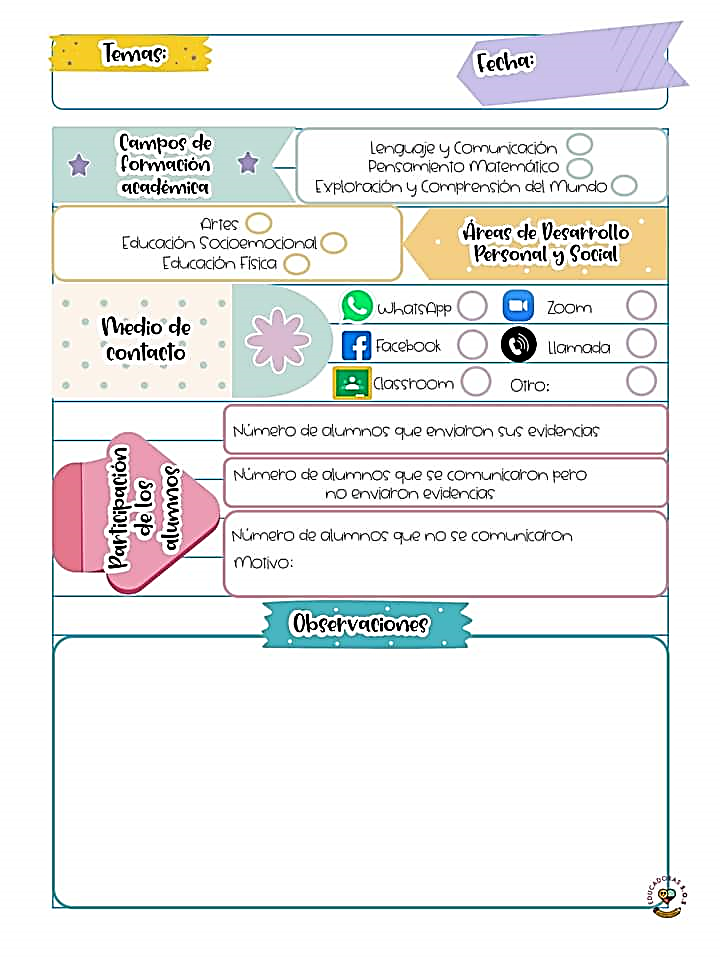 1
19
9
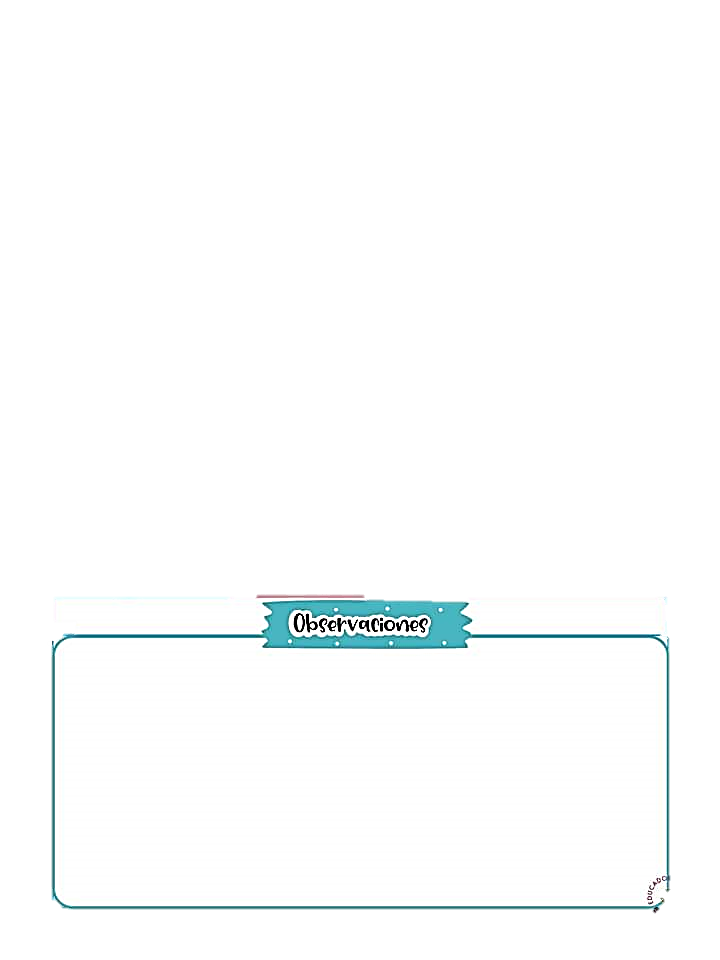 En la programación se abordo lo que me gusta y lo que no me gusta con preguntas: ¿cuál es mi color favorito, qué no me gusta que me hagan y qué comida no me gusta? También se abordo la lectura del libro el mounstro de colores y se trabajo con la actividad lúdica en la que los alumnos debían identificar la emoción que producía  cierta pieza musical.
Observaciones 
Los aprendizajes correspondientes al día de hoy, se reforzaran con actividades y las evidencias serán anexadas en los álbumes correspondientes en el grupo de FB.